Měření v biomechanice KT
Základní analýzy
Kinematická analýza (čas, dráha, rychlost, zrychlení, úhel, úhlová rychlost, úhlové zrychlení)
Dynamická analýza (analýza sil, tlaků, impulsů sil, momentů sil,…)
Elektomyografie (aktivita kosterních svalů)
Mechanické vlastnosti tkání (zatížení a deformace)
Kinematická analýza – metody
Chronometrie
Goniometrie
Speedometrie
Akcelerometrie
Kinematografie

(Libor Soumar (2011): Kinematická analýza; http://pokrok.ujep.cz/elektronicka_knihovna/Kinematicka_analyza.pdf)
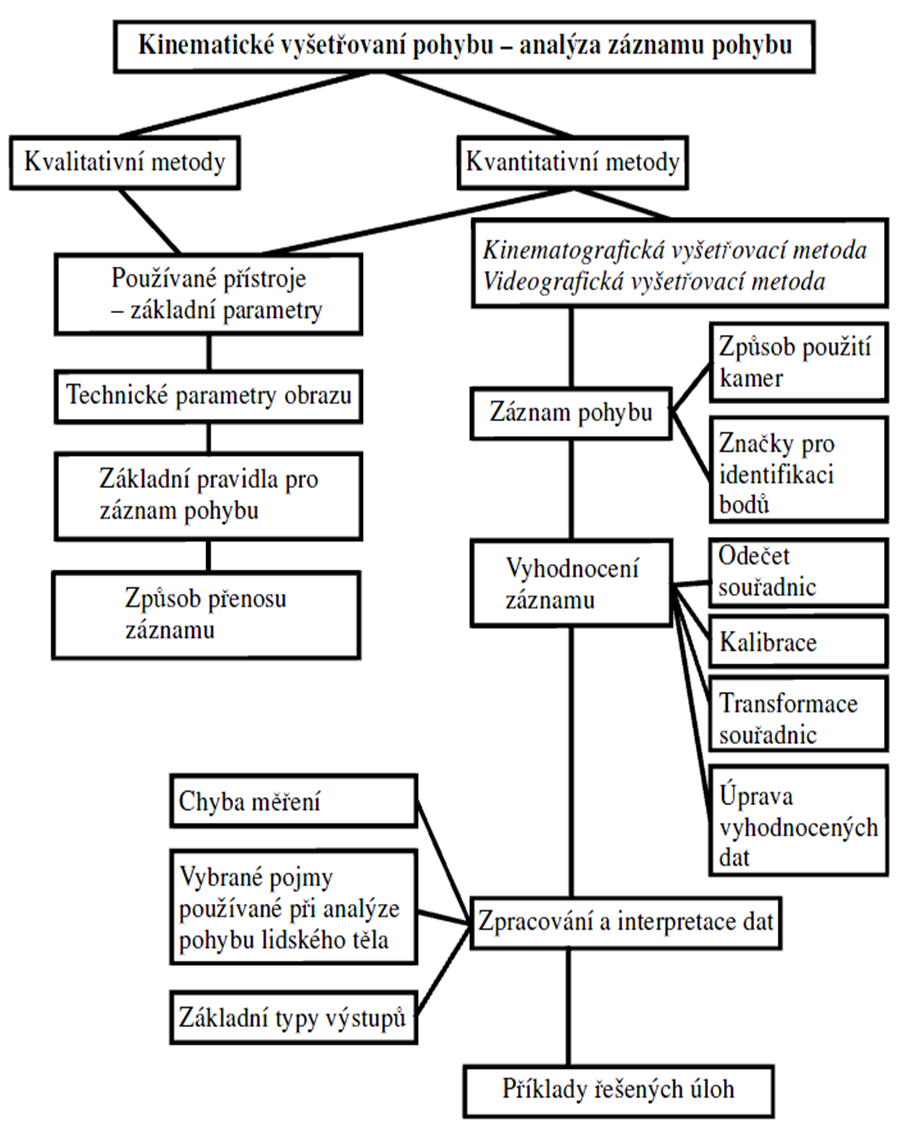 Kinematografie
Kalibrace prostoru
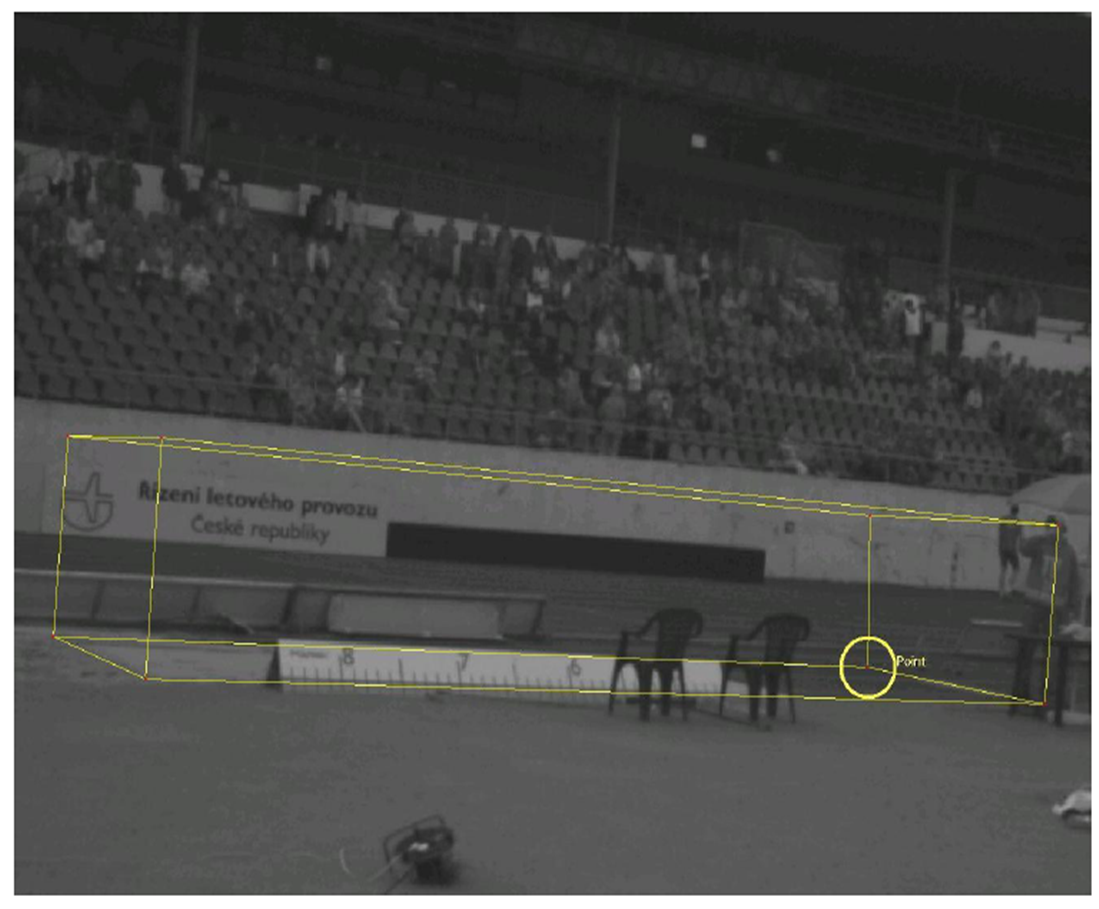 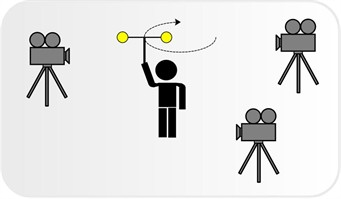 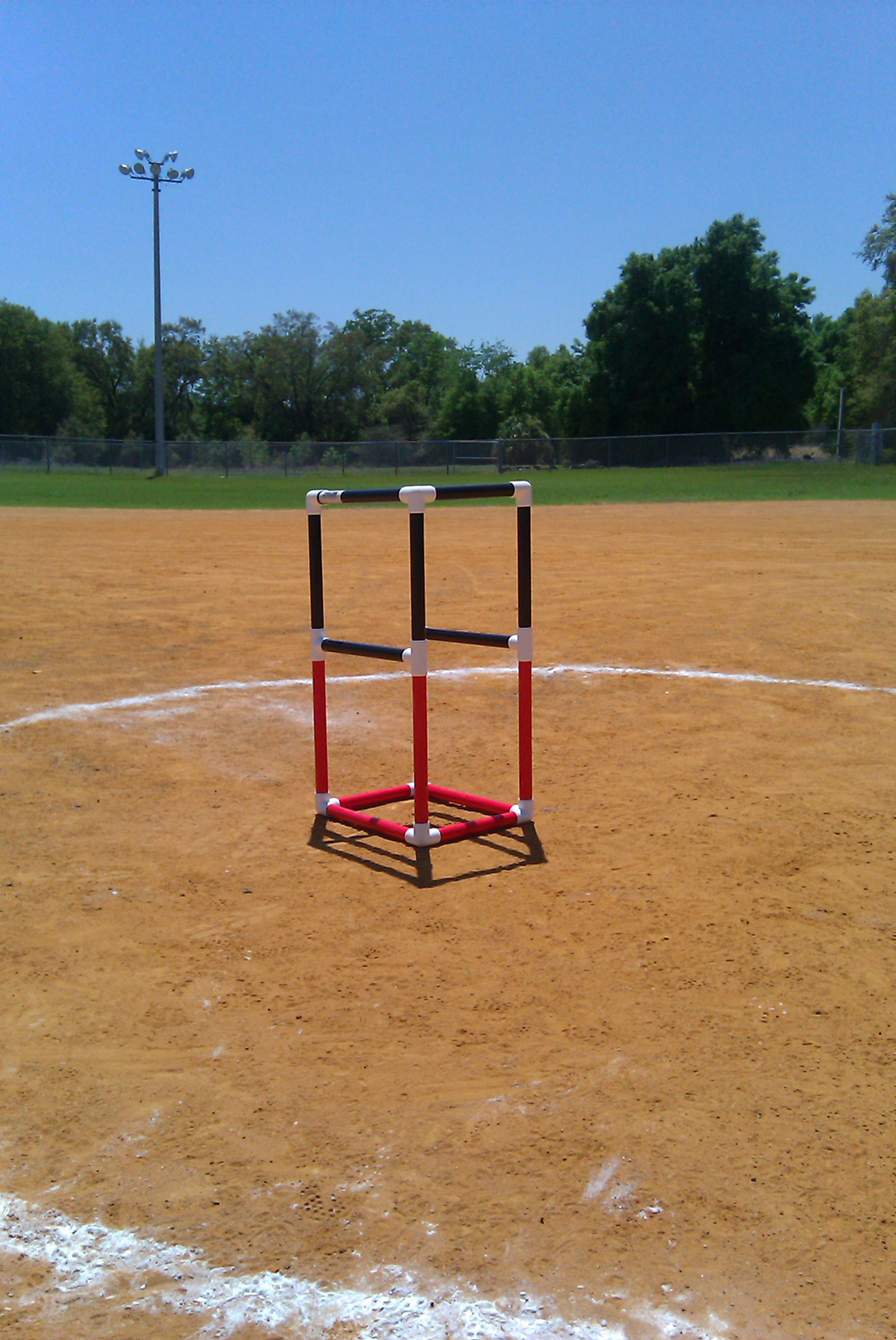 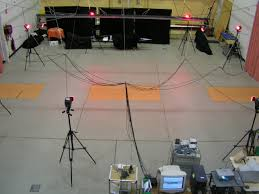 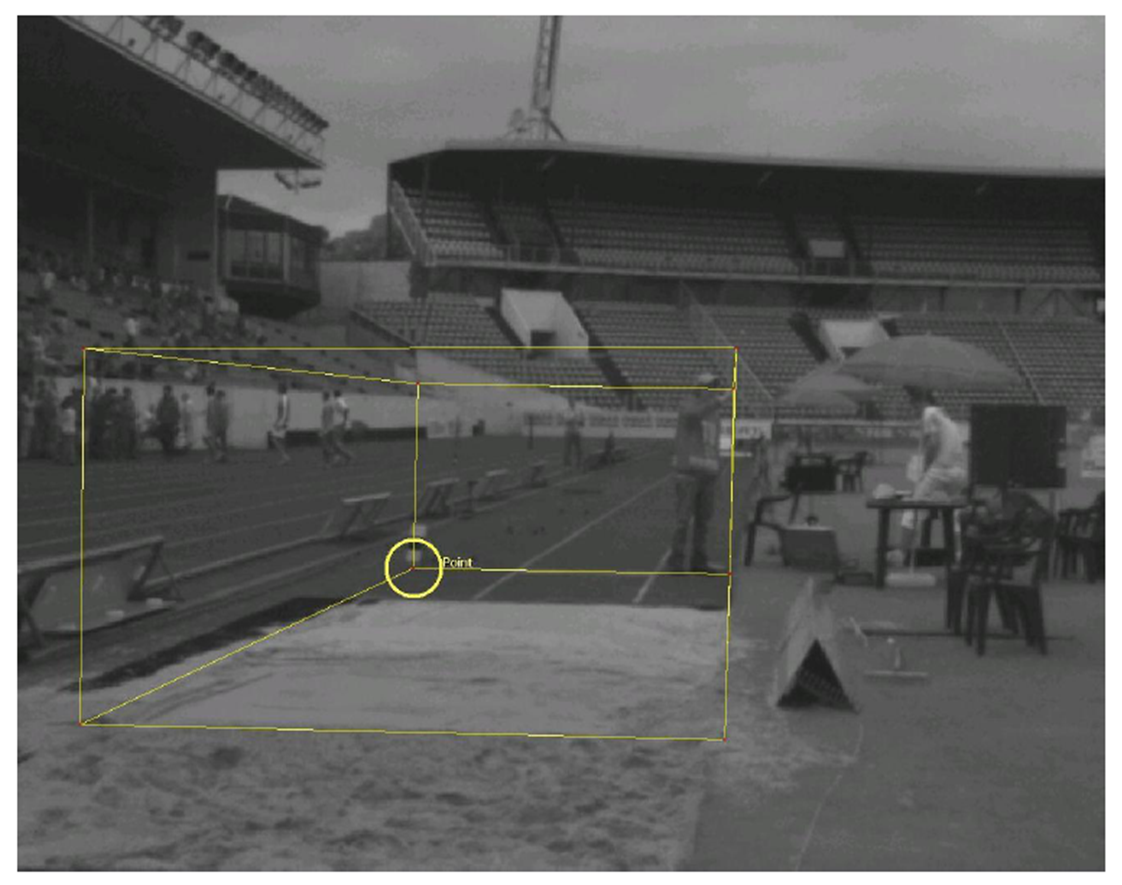 Identifikace bodů
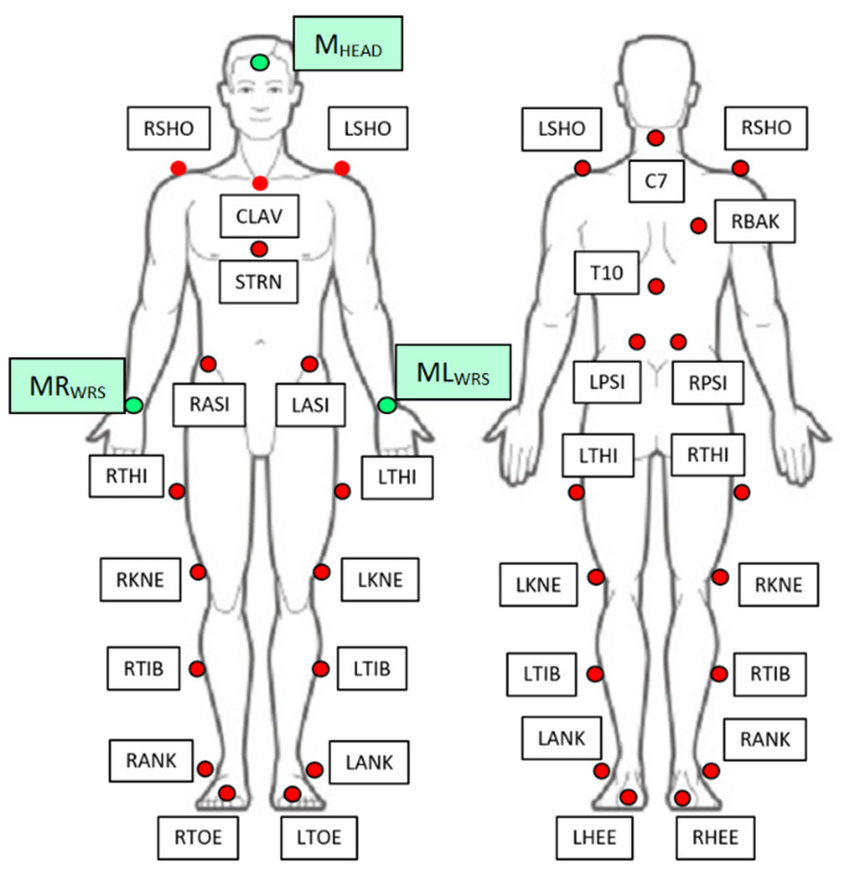 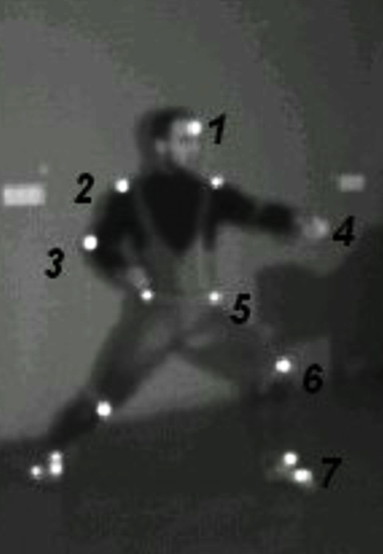 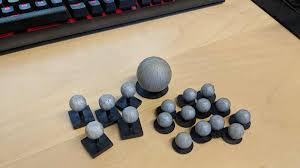 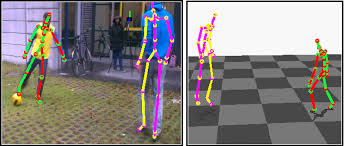 Zpracování a vyhodnocení záznamu
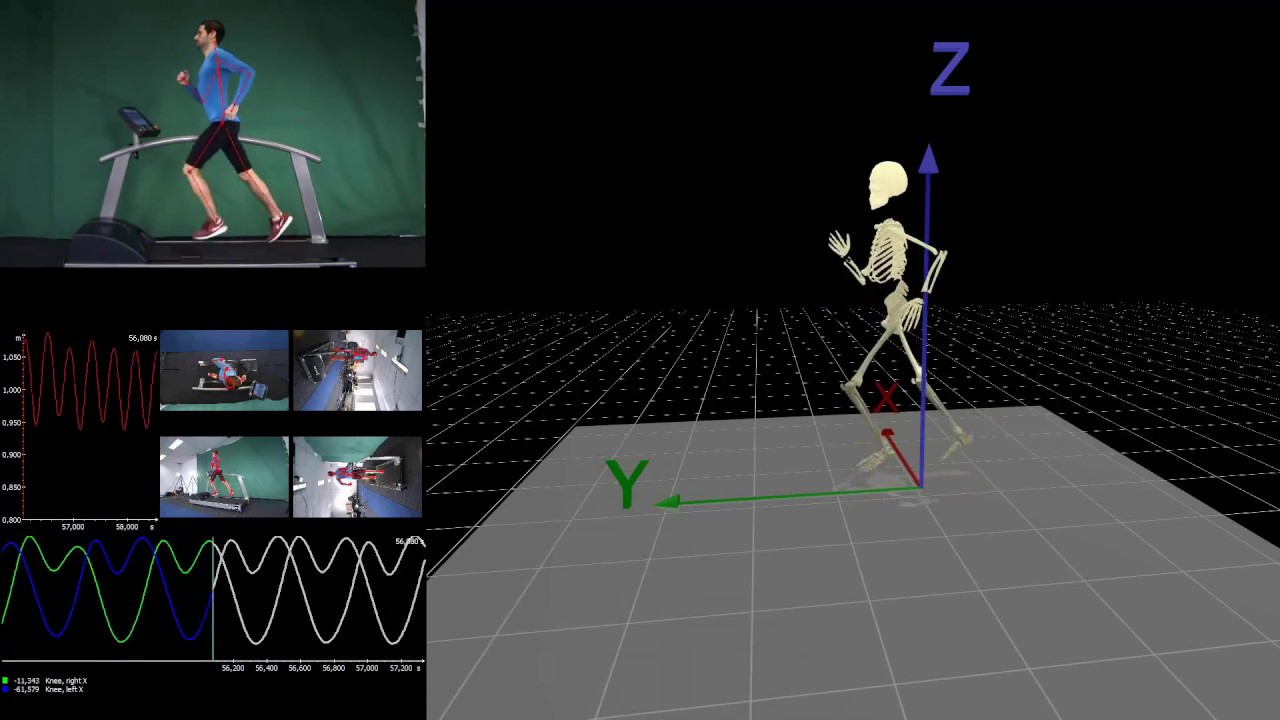 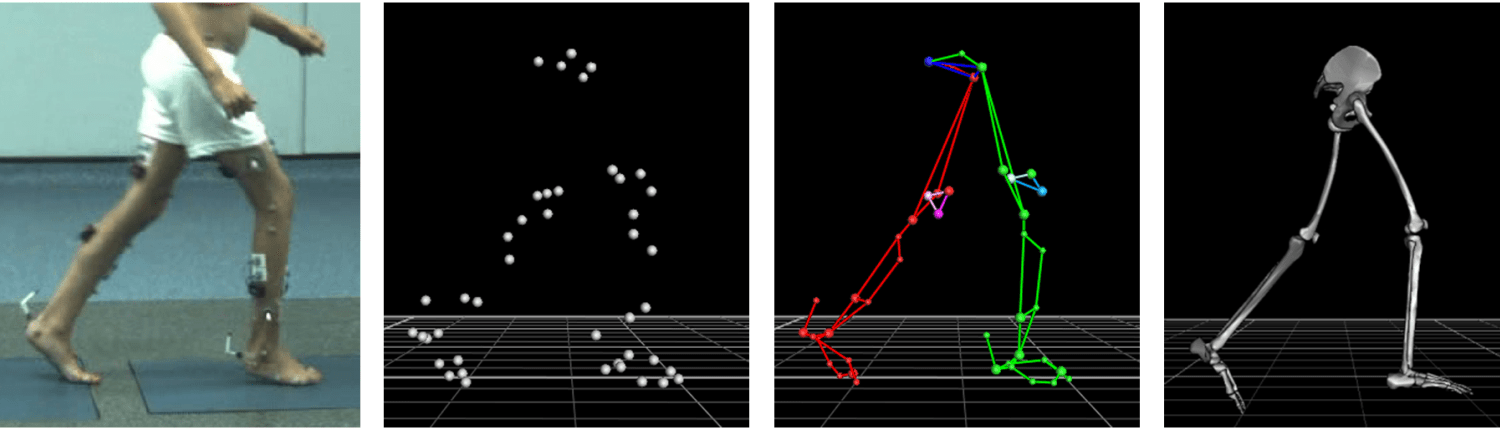 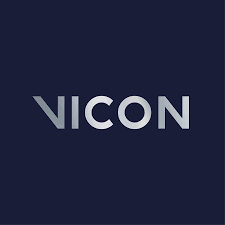 Systémy pro analýzu pohybu
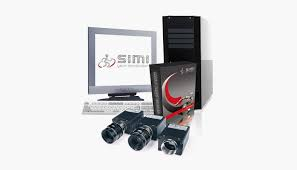 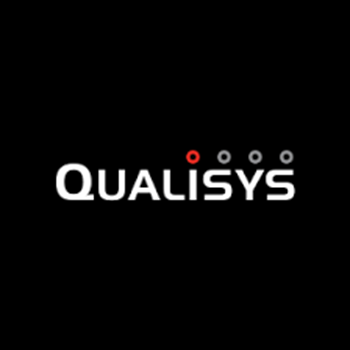 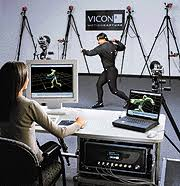 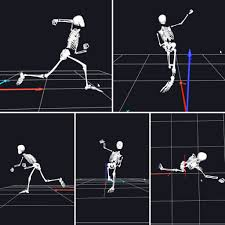 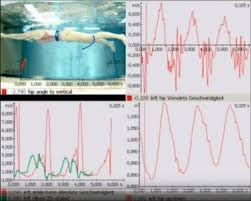 Odkazy – kinematografická metoda
Sports Biomechanics Analysis - Simi Markerless Motion Capture
	https://www.youtube.com/watch?v=PEAKfac37RU

Vicon Biomechanics and Sports Science Showreel 2018
	https://www.youtube.com/watch?v=uPn26JbRN4g
 
Swimming: A study of biomechanics using underwater motion capture
	https://www.youtube.com/watch?v=qtXz6qocciM

Swim Analysis - Biomechanics of front crawl swimming
	https://www.youtube.com/watch?v=f8tZfo_RJDM
Programy pro zpracování dat - videozáznamu
Dartfish - https://www.dartfish.com/
Kinovea - https://www.kinovea.org/

Dartfish Express 3.0 VIDEO ANALYSIS APP
	https://www.youtube.com/watch?v=E8wCSO9dHkc
Kinovea
	https://www.youtube.com/watch?v=CR33qxOHBck
Kinovea Basic tools Part 1
	https://www.youtube.com/watch?v=20wOlps_Nj0